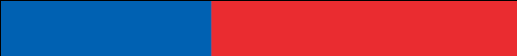 COMISIÓN NACIONAL DE INVESTIGACIÓN CIENTÍFICA Y TECNOLÓGICA
Oportunidades en un mundo global
Mes 2014
Proyectos postulados vs Proyectos seleccionados
Concursos
Toma el primer paso con un proyecto de apoyo a iniciativas de colaboración en CyT
Desarrolla de manera efectiva ideas para la construcción de una agenda colaborativa a largo plazo
Establece vínculos con pares en Alemania, Argentina, México o Francia
Fomenta formación de doctorantes y post-doctorantes
Programa de Cooperación Científica Internacional (PCCI)

Premio Abate Molina
 
GROW
Movilidad
Beneficios

PCCI pasajes y viáticos

Premio Abate Molina €30,000

GROW pasajes y estipendio mensual
2
Concursos
Consolida tu red de colaboración en CyT
Integra a grupos de investigación de diversos países en una sóla red de colaboración
Desarrolla actividades conjuntas 
Accede a equipamiento científico y tecnológico en el exterior
Fomenta formación de doctorantes y post-doctorantes
Redes Internacionales entre Centros de Investigación

Alianzas de Excelencia
 
Programas Regionales STIC y MATH Amsud

Programa Iberoamericano CYTED
Redes Internacionales
Proyectos postulados vs Proyectos seleccionados
Beneficios

Redes $16 millones de pesos (18 meses)

Alianzas de Excelencia US$30,000 (1 año)

Programas STIC y MATH Amsud $12 -18 millones de pesos (2 años).  

Programa Iberoamericano CYTED €120,000-132,000 (4 años)*
3
* Financiamiento para investigadores internacionales es otorgado por la contraparte institucional
Concursos
Implementa un proyecto de investigación conjunta 
Traduce el intercambio de ideas en un proyecto de investigación internacional 
Aprovecha al máximo la expertise de dos grupos de investigación de primera clase
Establece una colaboración sostenible en el tiempo
Programa Internacional de Investigación Científica (CONICYT-NSF/RCUK)

Programa Internacional de Investigación Científica CONICYT-BMBF
Investigación Conjunta
Beneficios

CONICYT- NSF/RCUK $150 millones de pesos 
     (3 años)
CONICYT – BMBF $300 millones de pesos 
     (3 años)*
Equipos
Gastos de Operación
Estadías cortas de la contraparte internacional a Chile
Costos de difusión
Seminarios
Viajes nacionales e internacionales
Otros.
Proyectos postulados vs Proyectos seleccionados
4
* Financiamiento para investigadores internacionales es otorgado por la contraparte institucional
Repartición de postulaciones y proyectos aprobados según territorio Concursos PCCI, CONICYT-NSF & Redes  (2013)
Proyectos Postulados
Proyectos Aprobados
Región Metropolitana
Otras Regiones
Región Metropolitana
Otras Regiones
64%
36%
32%
68%
5
Tasa de adjudicación según territorio  (2013)
Región Metropolitana
Otras Regiones
PCCI
CONICYT-NSF
PCCI
CONICYT-NSF
REDES
REDES
39%
33%
22%
37%
5%
19%
6
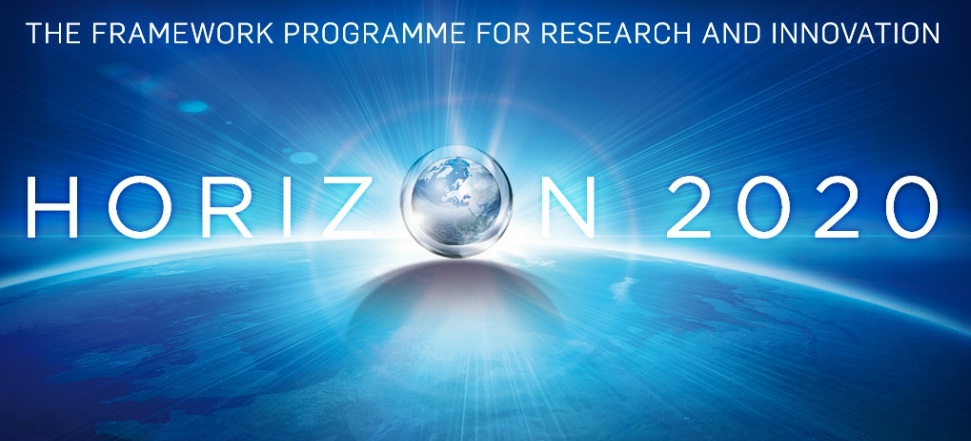 7
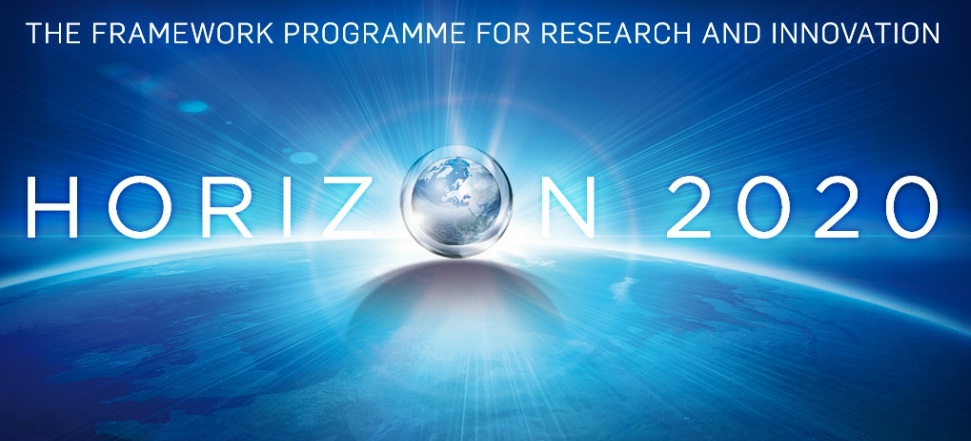 ¿Qué ofrece H2020?

Financiamiento:
Hasta el 100% de los costos “elegibles”: salarios, equipo, materiales, viajes, otros. 
25% overhead 
Rendiciones basadas en la confianza

Evaluación:
Criterios: Excelencia - Impacto - Calidad y eficiencia de la Implementación 
Duración: Máximo 5 meses luego de la fecha de cierre de recepción de postulaciones
 
Estructura de proyectos:
Depende de la convocatoria: consorcio (liderado por un coordinador), paquetes de trabajo, propiedad intelectual acordada (acuerdo de consorcio), flexibilidad.

Cooperación internacional:
Transversalmente abierto a participantes fuera de la UE (MS/AC)
Chile será financiado en igualdad de condiciones
8
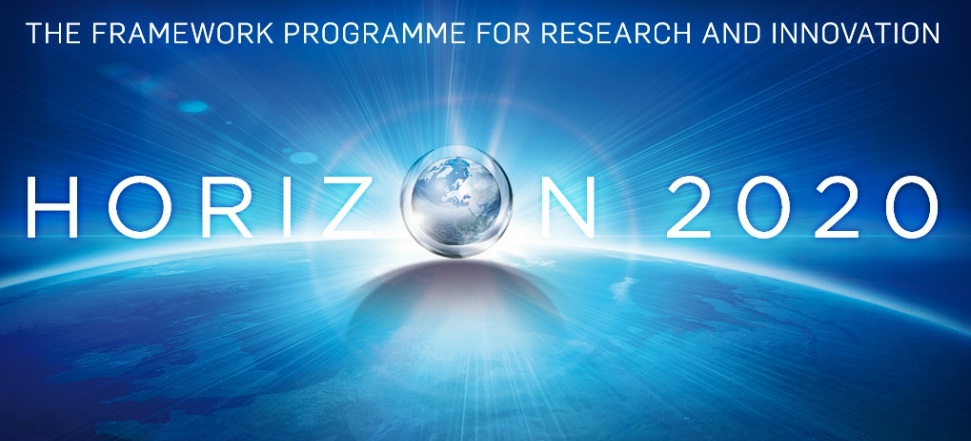 ¿Cómo postular?

Analizar las diferentes posibilidades:
¿Proyectos de movilidad, ciencia aplicada, temáticos?
¿Bottom-up o top-down?

Activar los contactos internacionales:
Sondear socios extranjeros sobre interés de postular conjuntamente
Contactos multiplicadores

Leer detenidamente las convocatorias y reglas:
Analizar detalladamente los criterios de cada programa
Revisar a fondo el texto de la convocatoria, requerimientos de participantes, presupuesto, etc.

Convocatorias:
Publicadas desde el 11/12/2013 
Convocatorias para 2014 y 2015
Cada convocatoria tiene bases y guías:  “legal basis – rules for participation”, “guide for applicants”
9
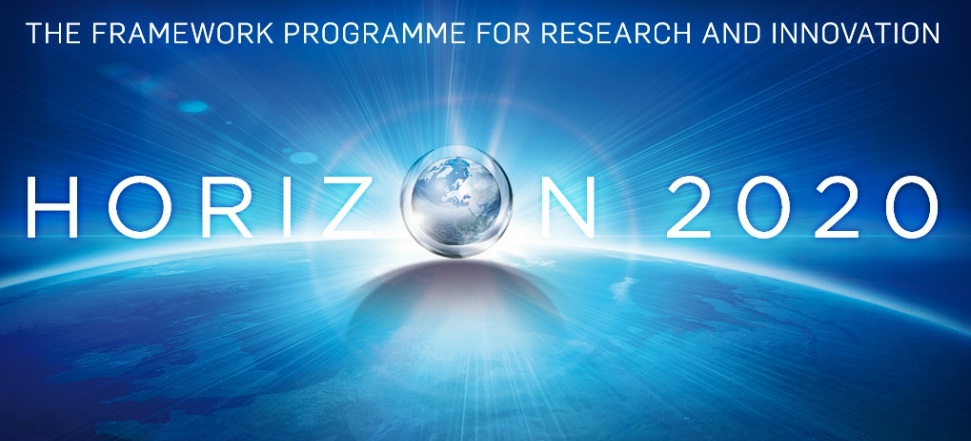 ¿Qué ofrece CONICYT?
CONICYT es punto focal en Chile para H2020

Programa de Cooperación Internacional tiene una unidad de cinco personas para asesorar acerca de participación en H2020

Tiene experiencia en postular e implementar proyectos del PM
Escribir y coordinar propuestas de proyectos
Negociar proyectos con la UE y los socios
Implementar proyectos financiera y técnicamente

Hemos implementado más de diez proyectos financiados íntegramente por el PM (cinco actuales), permitiendo la creación de una amplia red de contactos.

Coordinamos la Red de Puntos Nacionales de Contacto.

Queremos transferir experiencia y contactos a los investigadores.
Mayor información:  
http://www.sti-cooperation.cl/
10
Muchas gracias
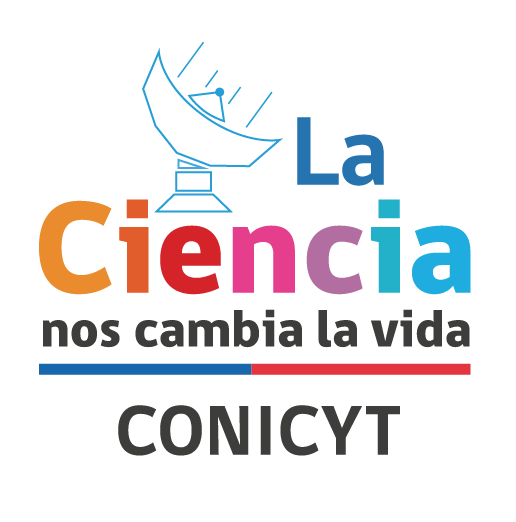 11